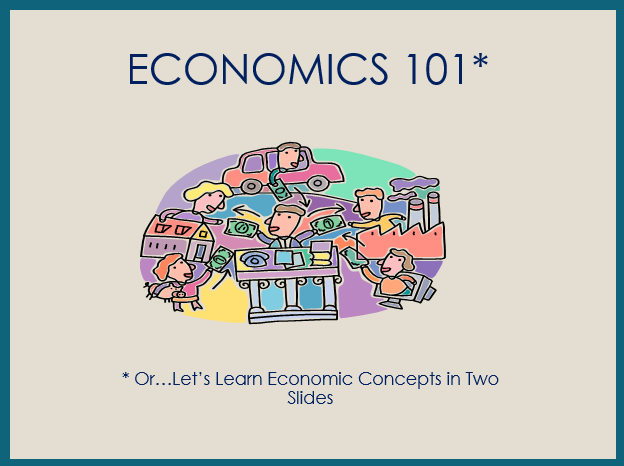 ECONOMICS 101


Economics is the study of _________
(as they pertain to _________, _________, and the _________).
choices
consumers
producers
government
Every nation has productive resources
__________________
Resources from the earth, unaltered by man
__________________
People’s effort, skills, and knowledge
__________________
Man-made resources 
used over and over
natural
human
capital
__________________
Goods used in production to become part of a product
intermediate
which are used to produce
goods
services
and
to be __________________ or __________________ with money (savings).
bartered
purchased
however
Productive resources, and therefore, goods and services, are limited
Human wants (needs) 
are basically unlimited
resulting in
SCARCITY
Consequently, buyers (consumers) and sellers (producers) have to make
economic __________________ (resulting in

__________________  __________________)
choices
opportunity
cost
when answering 
three basic economic questions
___________  ___________
Government answers ?’s
___________ goods and 
services will be produced?
___________ will the goods and services be produced?
___  _______ will the goods and services be distributed?
__________  ___________
Buyers and sellers answer ?’s
What
How
To whom
command economy
market economy
Answering these questions most efficiently creates the need for

___________________  and ___________________ resulting in trade.
specialization
interdependence
decision
making
scarcity
Economics:  ___________ - __________ under ___________.